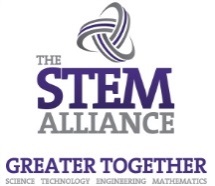 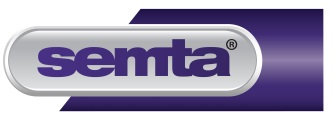 “Guess the bonding in the bottle”


Marisa Fernandez
Barnet and Southgate College
Students Name: …………………………………………………………………..
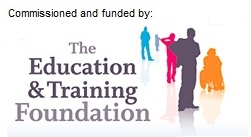 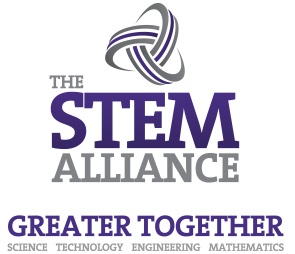 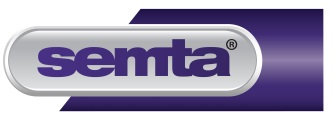 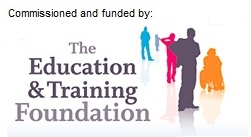 Guess
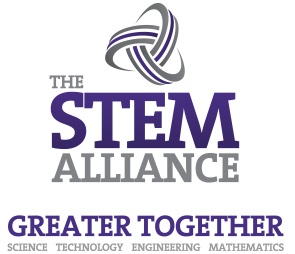 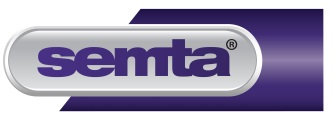 Melting temperature = 1150C
BONDING

_______________________________

_______________________________
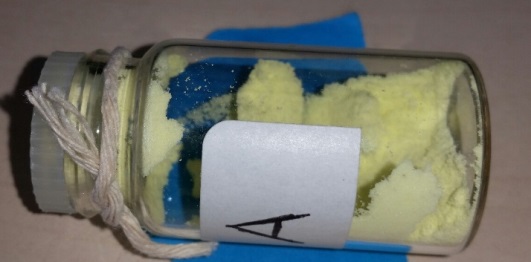 A
“I dissolve in water”
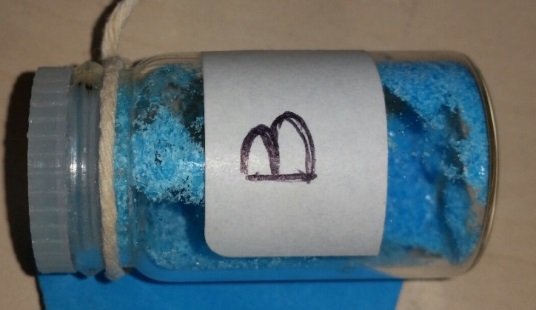 BONDING

_______________________________

_______________________________
B
Melting temperature = 00 C
C
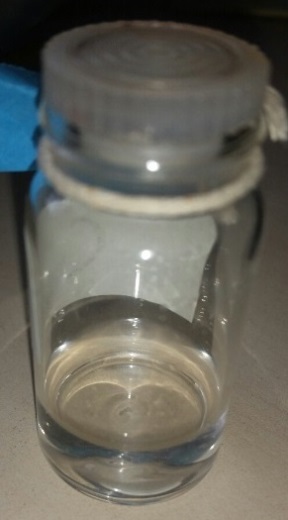 BONDING

_______________________________

_______________________________
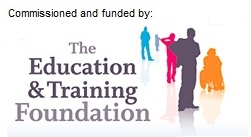 Guess
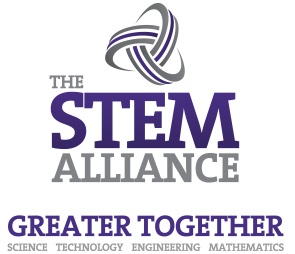 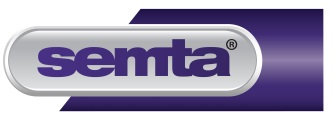 “I do not conduct electricity, even if you melt me” 
Melting temperature 17230C
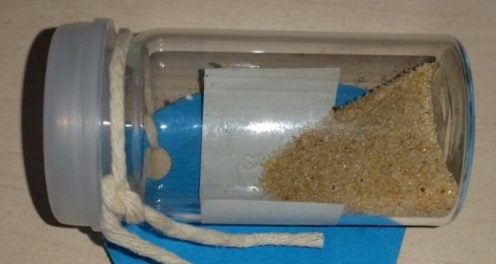 BONDING

_______________________________

_______________________________
D
“When you heat me up I soften.  I do not conduct electricity”
BONDING

_______________________________

_______________________________
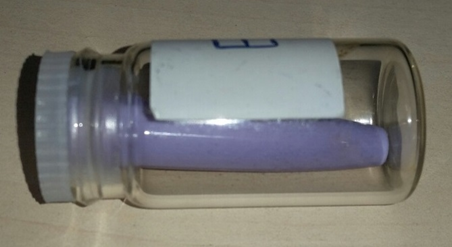 E
“I exist as single atoms” Melting temperature = -189.30C
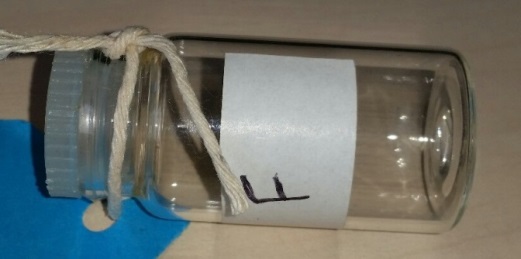 BONDING

_______________________________

_______________________________
F
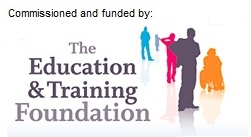 Guess
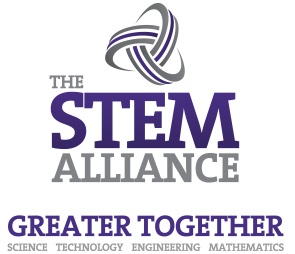 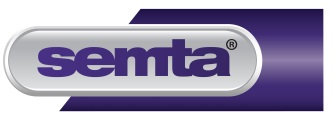 “I conduct electricity when solid” Melting temperature 10850C
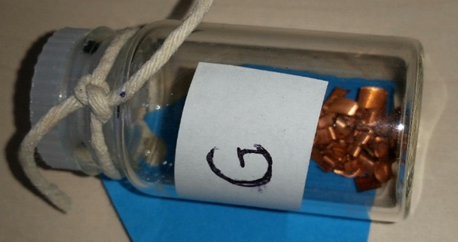 BONDING

_______________________________

_______________________________
G
Melting temperature = - 55.60C
BONDING

_______________________________

_______________________________
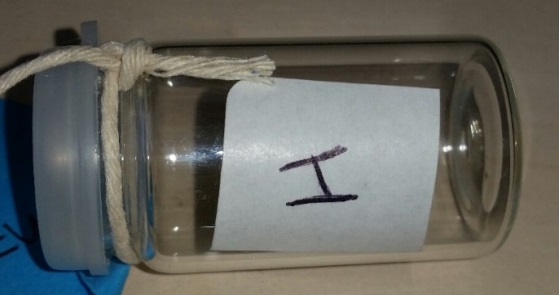 H
“I conduct electricity only if you melt me or dissolve me” 
Melting temperature = 6810C
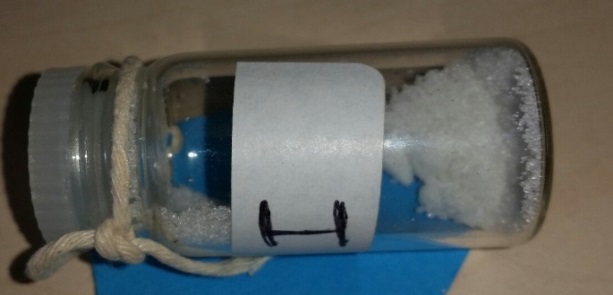 BONDING

_______________________________

_______________________________
I
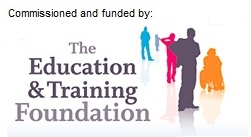 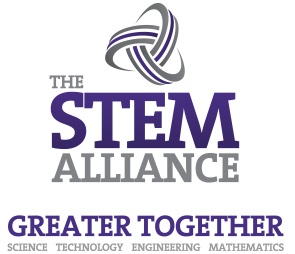 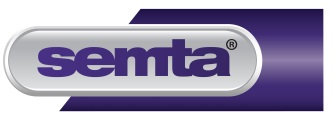 Answers
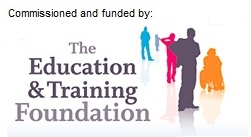 Guess
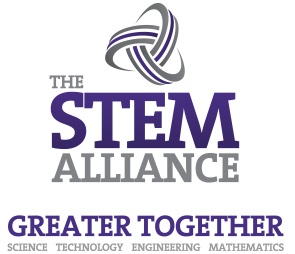 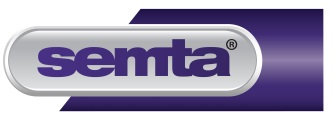 Melting temperature = 1150C
BONDING
Answer

(simple covalent) sulphur
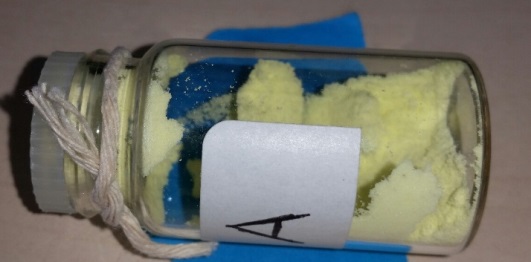 A
“I dissolve in water”
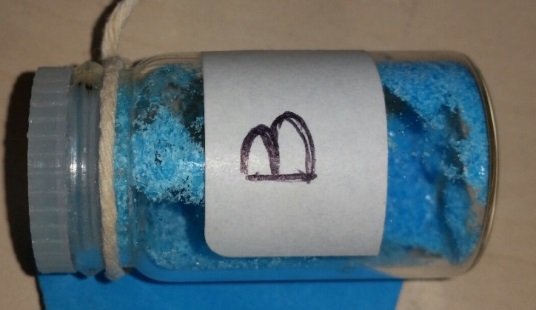 BONDING
Answer

(ionic) copper sulphate pentahydrate
B
Melting temperature = 00 C
C
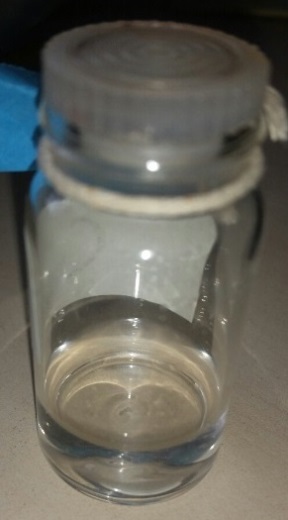 BONDING
Answer

(simple covalent) water
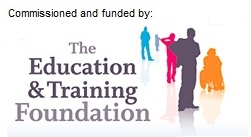 Guess
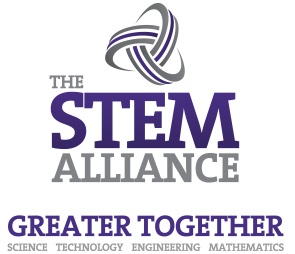 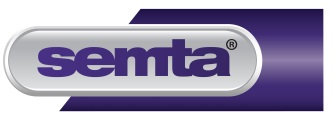 “I do not conduct electricity, even if you melt me” 
Melting temperature 17230C
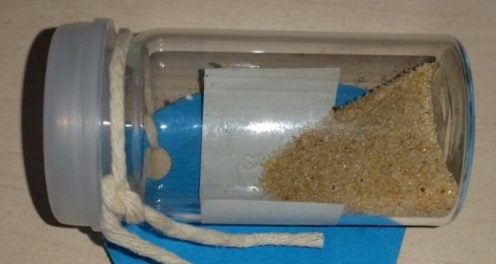 BONDING
Answer

(giant covalent) silicon dioxide
D
“When you heat me up I soften.  I do not conduct electricity”
BONDING
Answer

(covalent) polymer
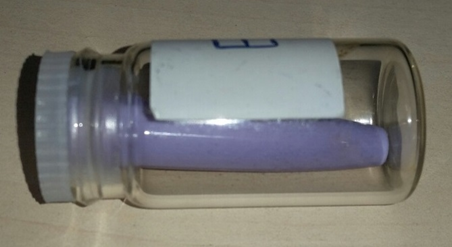 E
“I exist as single atoms” Melting temperature = -189.30C
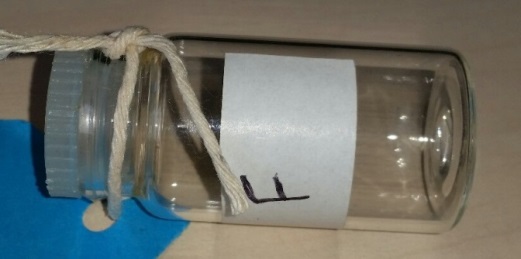 BONDING
Answer

(no bonding) noble gas – argon
F
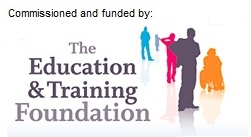 Guess
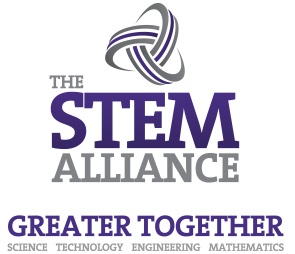 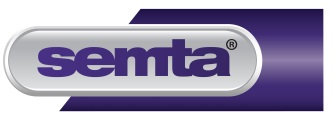 “I conduct electricity when solid” Melting temperature 10850C
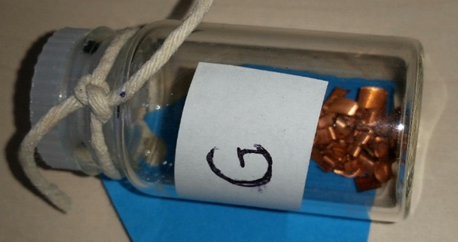 BONDING
Answer

(metallic bonding) copper
G
Melting temperature = - 55.60C
BONDING
Answer

(simple covalent) carbon dioxide
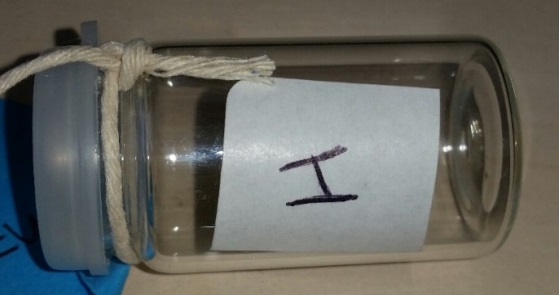 H
“I conduct electricity only if you melt me or dissolve me” 
Melting temperature = 6810C
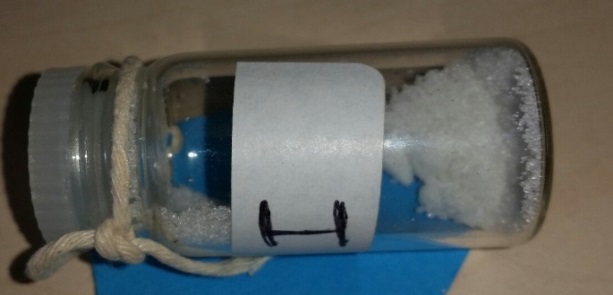 BONDING
Answer

(ionic) potassium iodide
I
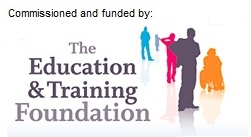 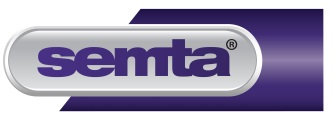 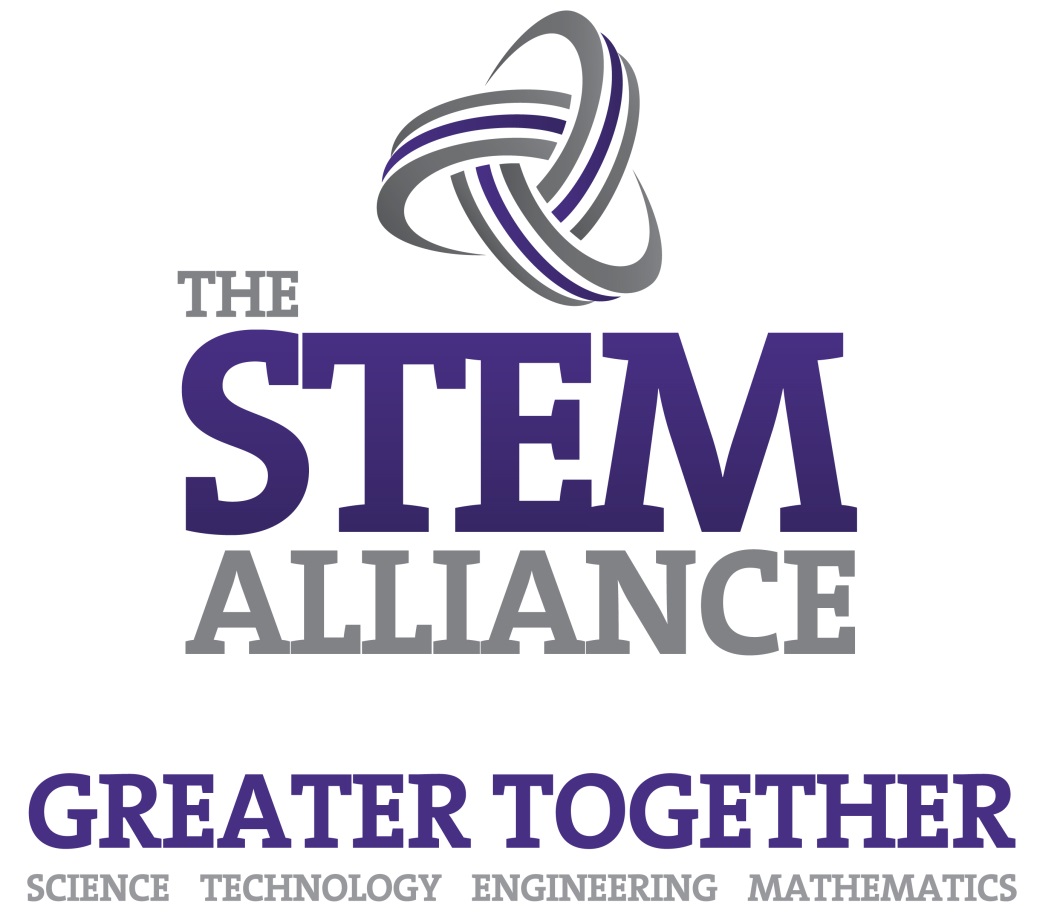 For further information please contact The STEM Alliance enquiries@STEMalliance.uk or visit www.STEMalliance.uk
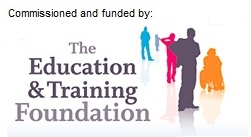